СП «Детский сад комбинированного вида «Красная шапочка» МБДОУ «Детский сад «Планета детства» комбинированного вида»
«СИСТЕМА РАБОТЫ ПО ФОРМИРОВАНИЮ 
ЛЕКСИКО – ГРАММАТИЧЕСКОГО СТРОЯ ЯЗЫКА У ДЕТЕЙ С ОНР» (использование игровых приёмов и дидактических игр в коррекции лексико-грамматических нарушений у детей с ОНР
 старшего дошкольного возраста)
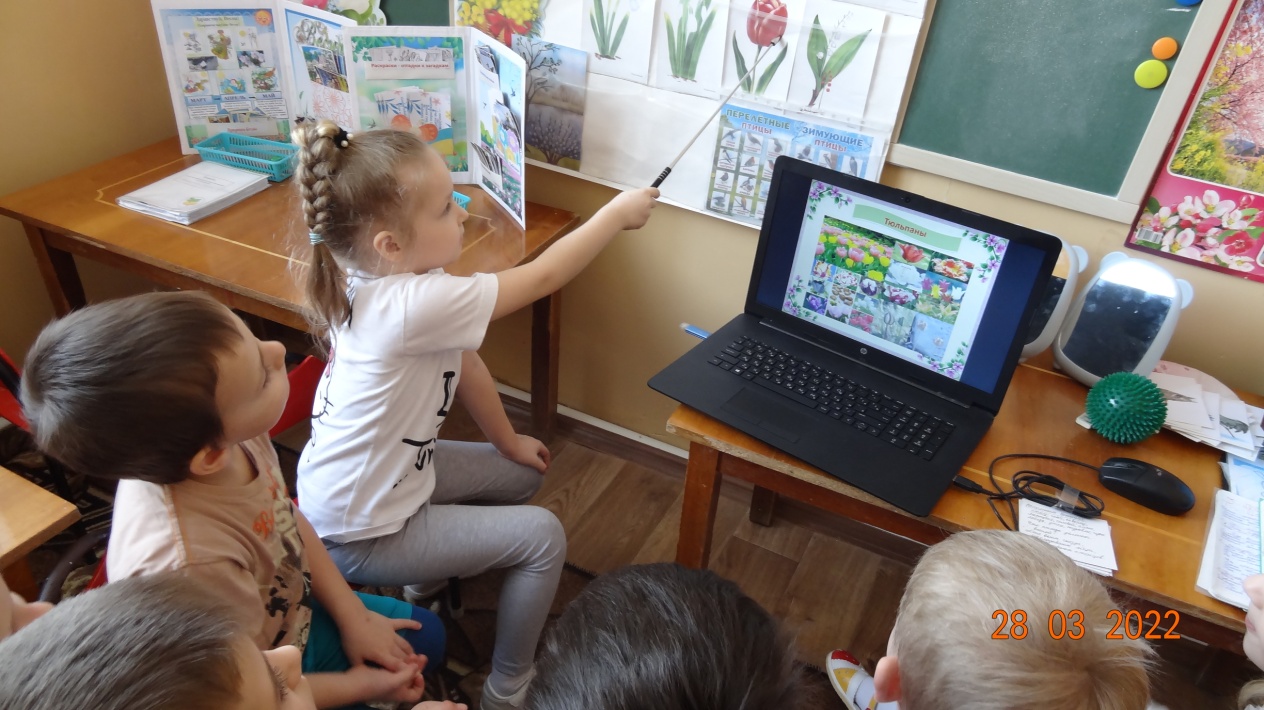 Подготовила: учитель - логопед  Ларькина О.Н.
ПРОБЛЕМА
В последнее время возросло число детей, испытывающих трудности с усвоением чтения и письма, причиной этого являются, в частности, стойкие аграмматизмы в речи 5-6-летних детей. Ребенок, имеющий скудный словарный запас, в школе испытывает большие трудности: 
     при подборе родственных , не может усваивать грамматические правила, 
у него возникают трудности с монологической речью. 
    Игра – единственная форма деятельности ребенка, которая во всех случаях отвечает его организации. В связи с этим, становится актуальным использование дидактических игр, как наиболее эффективных форм работы с детьми по этой проблеме.
При выявлении различных нарушений лексико-грамматической стороны речи, были намечены следующие задачи:
•развитие понимания устной речи;
•практическое усвоение способовсловообразования;
•усвоение сочетаний притяжательныхместоимений с существительными;
•образование относительных прилагательных;
• образование простейших синонимов иантонимов;
•употребление в речи предлогов
УЧАСТНИКИ
ЛОГОПЕД
ВОСПИТАТЕЛИ
РОДИТЕЛИ
ДЕТИ
Совместную деятельность по формированию лексико - грамматических средств языка и развитию связной речи планирую с учетом требований общей и специальной педагогики: четко определяю тему, цель и основные этапы;
 Отбираю лексический и грамматический материал с учетом темы и цели совместной деятельности, этапа коррекционного обучения, индивидуального подхода к речевым и психическим  возможностям детей;
  Речевой материал для предлагаемой системы игр и заданий подбирается главным образом из знакомых детям слов, в звуковой состав которых входят исправленные или уточненные в произношении звуки в стадии их закрепления. 
  Последовательность работы над лексико-грамматическим строем речи определяется задачами логопедической работы в тот или иной период обучения. 
  Вся работа по лексико-грамматическому развитию детей ведется на доступном им практическом уровне.
Совместно с воспитателями подобраны и изготовлены дидактические игры различного содержания с учетом того, чтобы одни и те же грамматические формы в разных играх были представлены по разному, 
что способствовало бы закреплению знаний детей:
Игры на словоизменение: «Образуй сложное слово из двух», «Один-много», «Кто что любит», «Что ты надеваешь?», «Кому что?», «У кого детеныши», «Отбери не ошибись», «Назови правильно».  Игры на обогащение глагольного словаря: «Кто что делает?», «Измени слово»,«Скажи наоборот»  Игры на правильное употребление числительных: «Посчитай», «Комусколько?», «Продолжи счет».  Игры на закрепление наречий: «Когда это делаем?», «Где сосед?», «Найдифлажок». Игры по работе над предложениями с предлогами: «Что где растет?», «Ктогде сидит?», «Чего не хватает?», « Поможем Незнайке». Игры на обогащение активного и пассивного словаря по разным темам:лото « Овощи-фрукты», « Транспорт», « Дикие и домашние животные»,«Профессии», « Цветы» и др.Игры проводятся с детьми как индивидуально, так и с подгруппами, как впервую половину дня, так и после обеда, во время самостоятельной игровойдеятельности, а так же включались и в занятия.
ФРОНТАЛЬНЫЕ И ПОДГРУППОВЫЕ ЗАНЯТИЯ
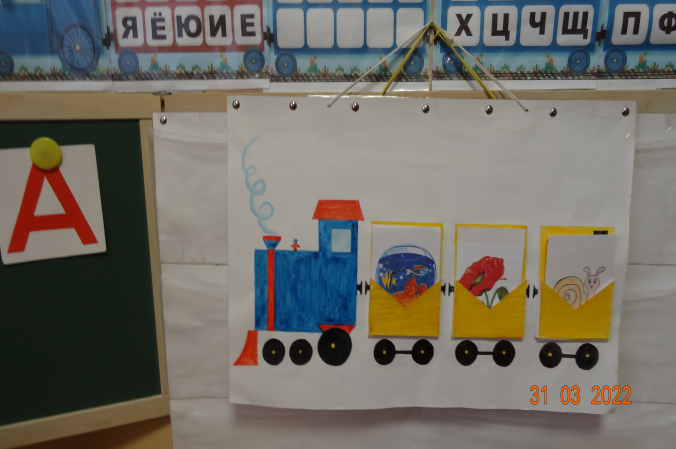 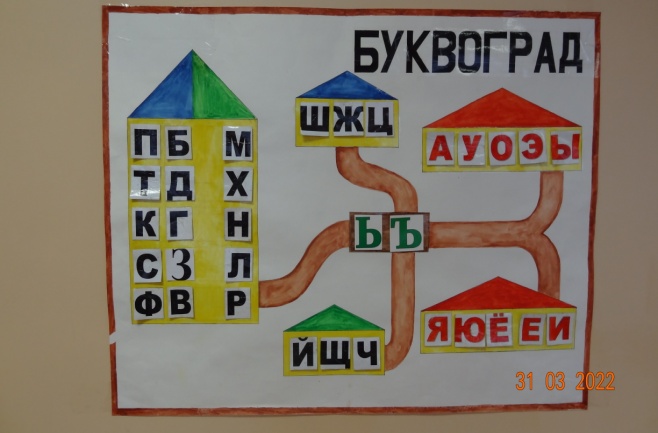 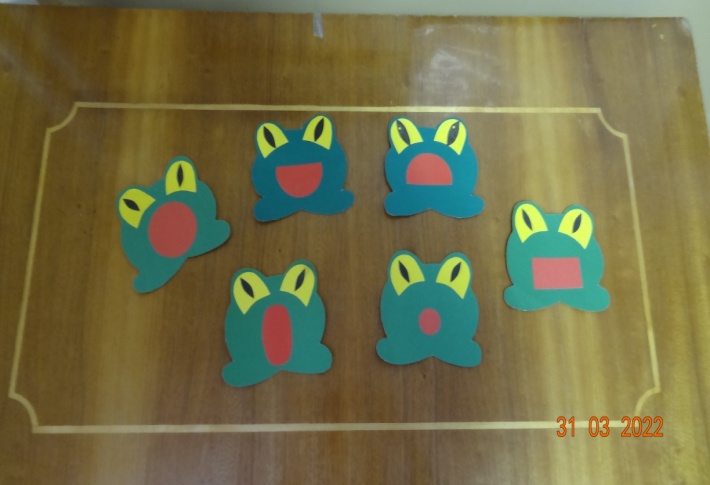 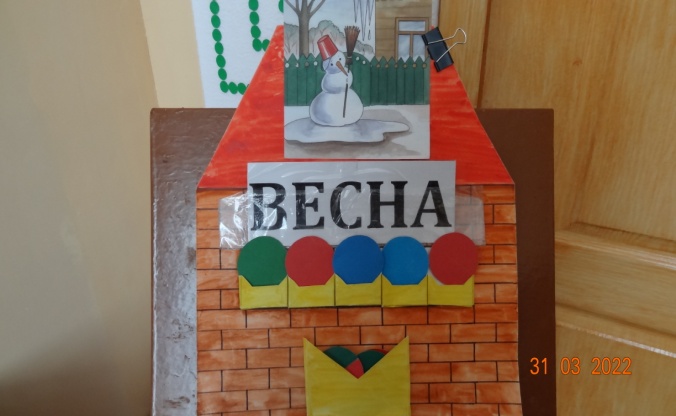 ИНДИВИДУАЛЬНЫЕ  ЗАНЯТИЯ
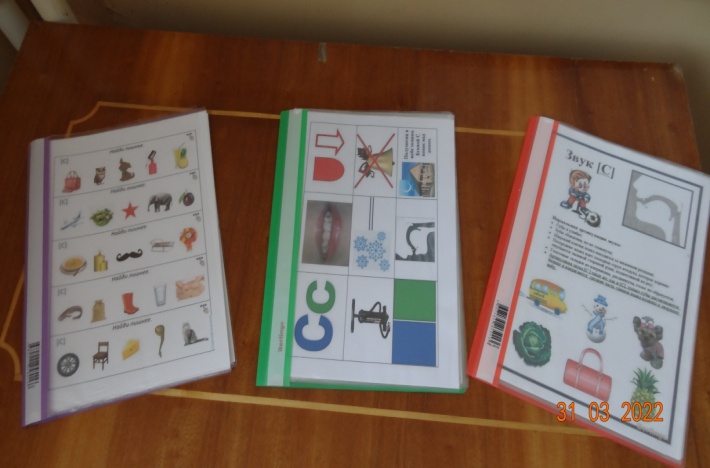 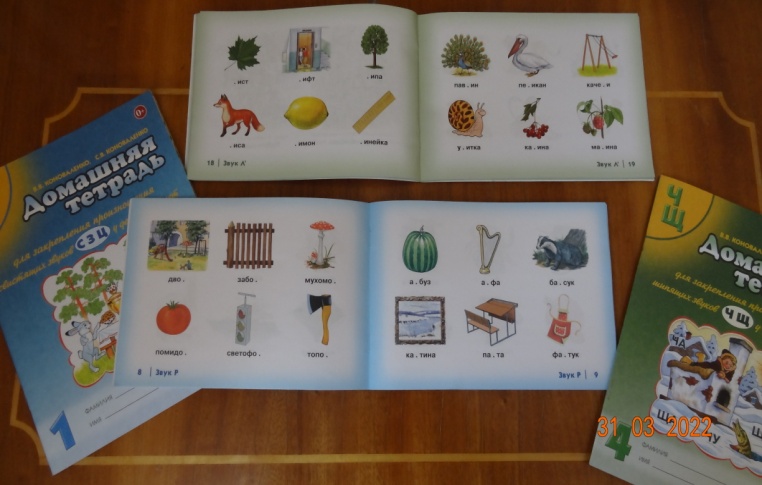 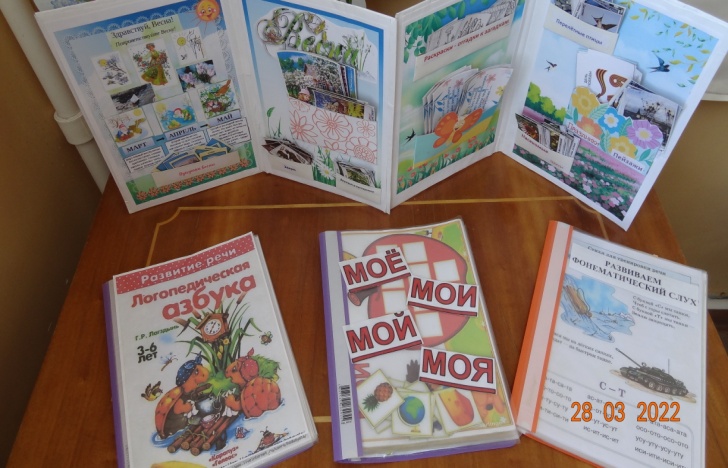 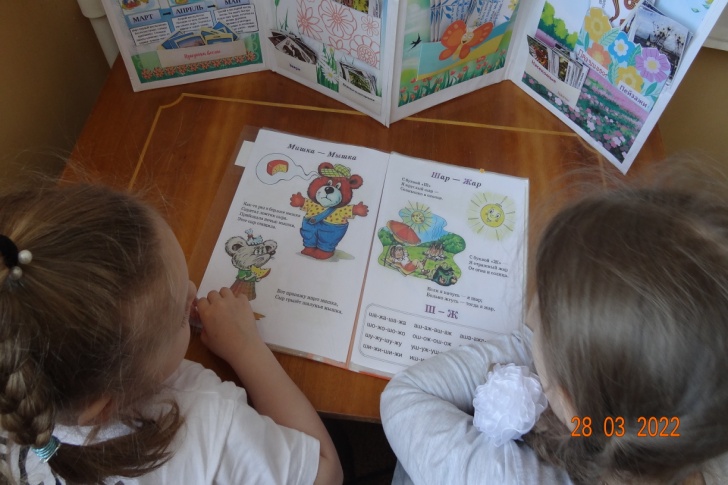 ЛЭТБУКИ НА ВРЕМЕНА ГОДА
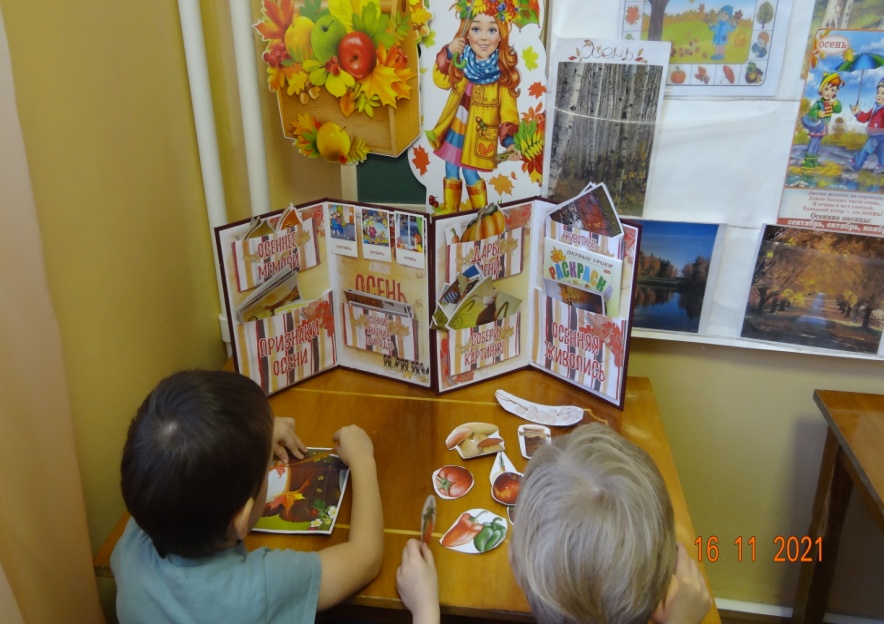 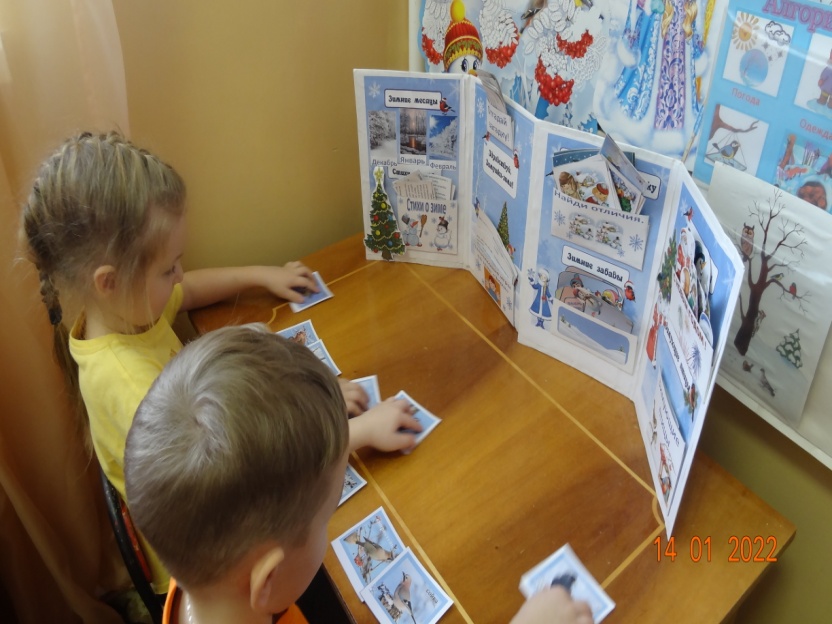 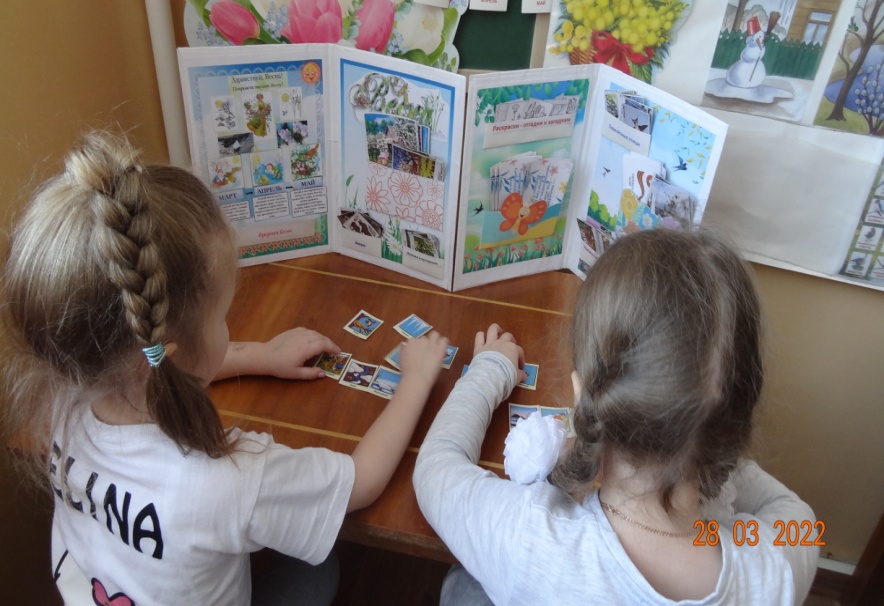 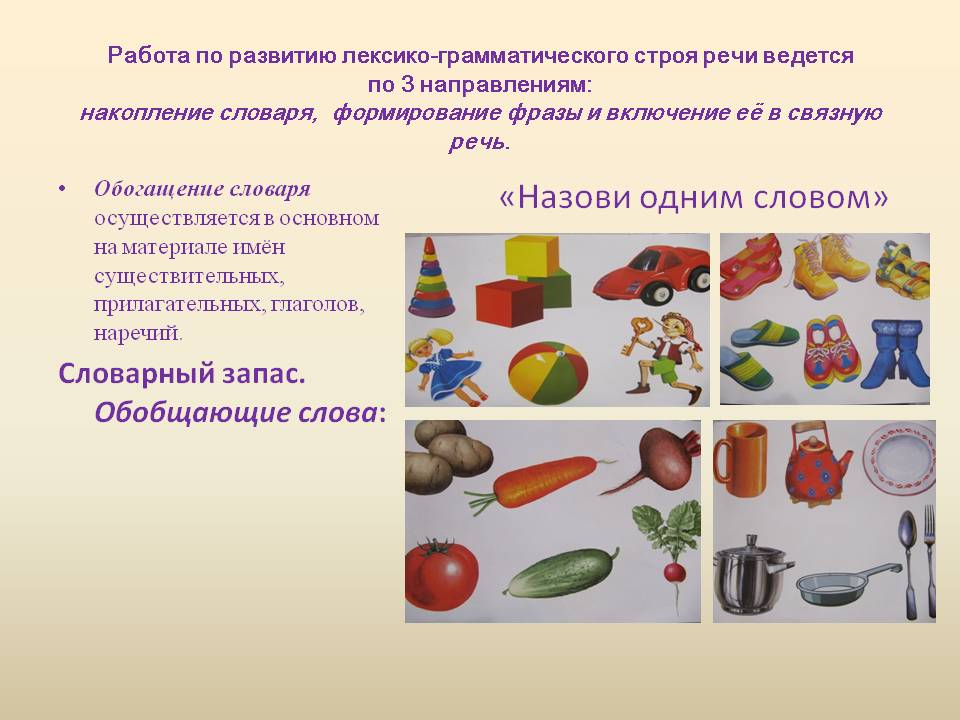 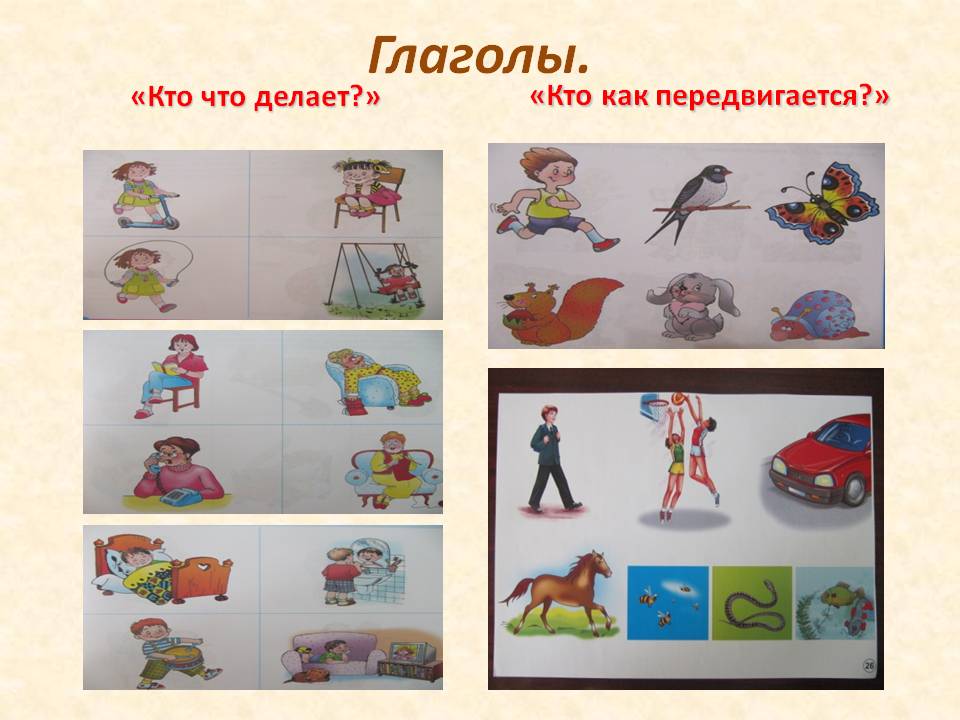 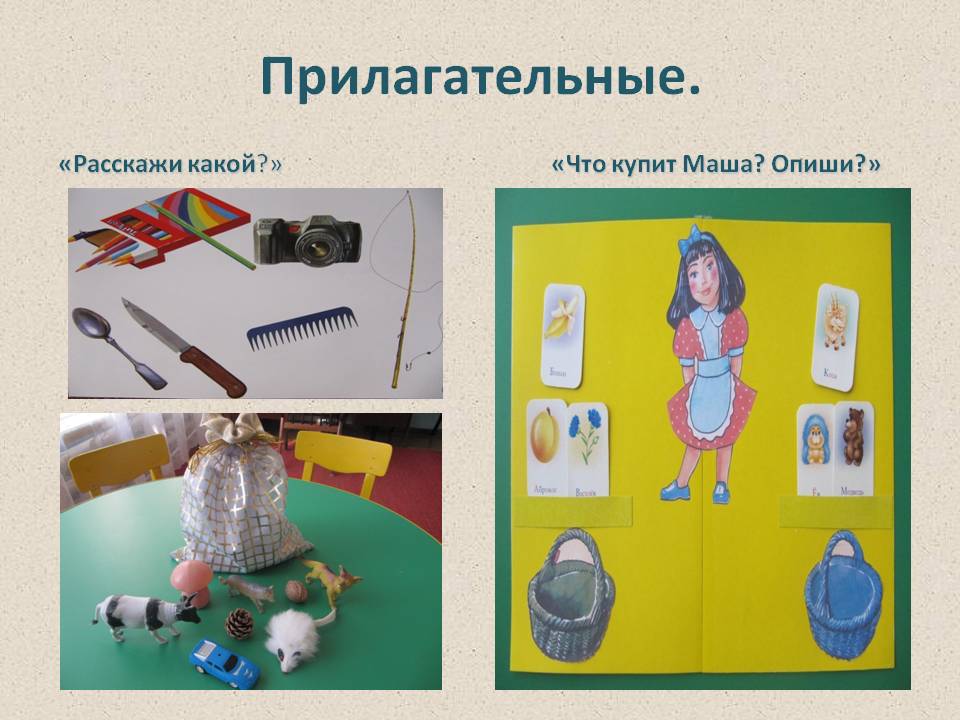 «ОБРАЗУЙ СЛОЖНОЕ СЛОВО ИЗ ДВУХ»
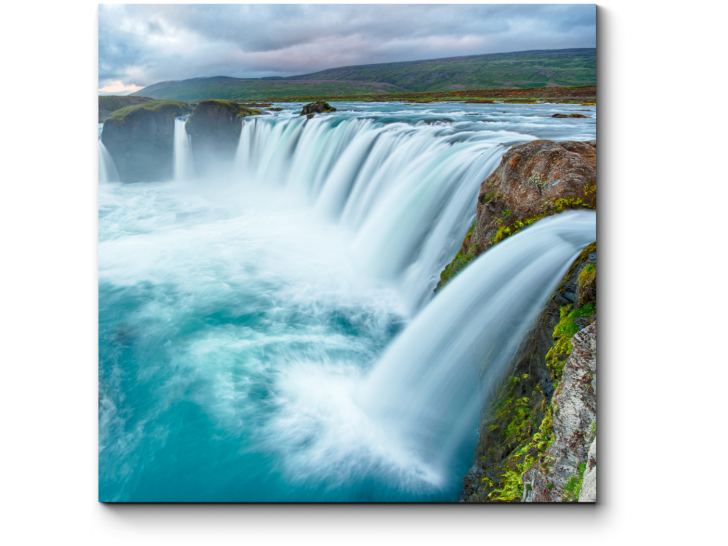 Листья падают – листопад
  Лес рубит – лесоруб
  Снег падает – снегопад
  Сено косят – сенокос
  Пыль сосет – пылесос
  Сам летит – самолет 
  Сам катит – самокат
  Вода падает – водопад
  Камни падают – камнепад
  Нос рог – носорог
  Пар возит – паровоз
  Лед колет – ледокол
  Дрова сечь – дровосек
  Первый класс - первоклассник
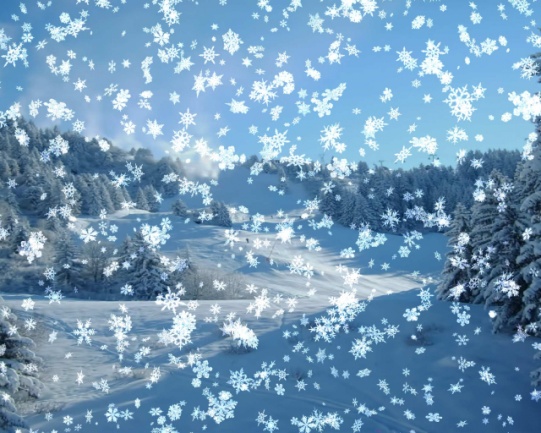 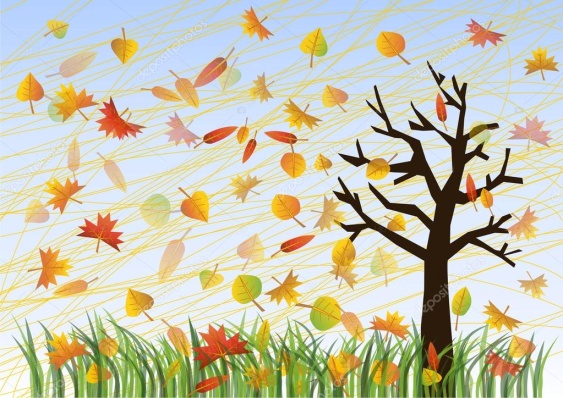 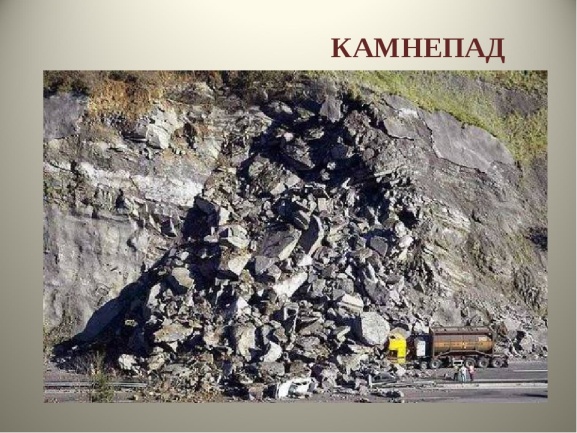 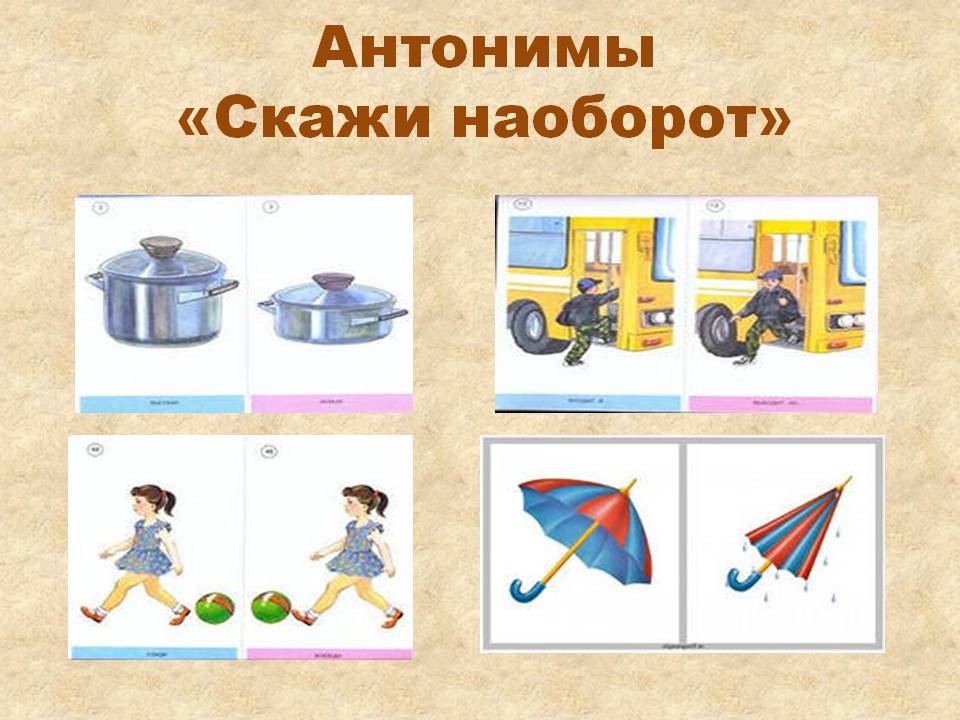 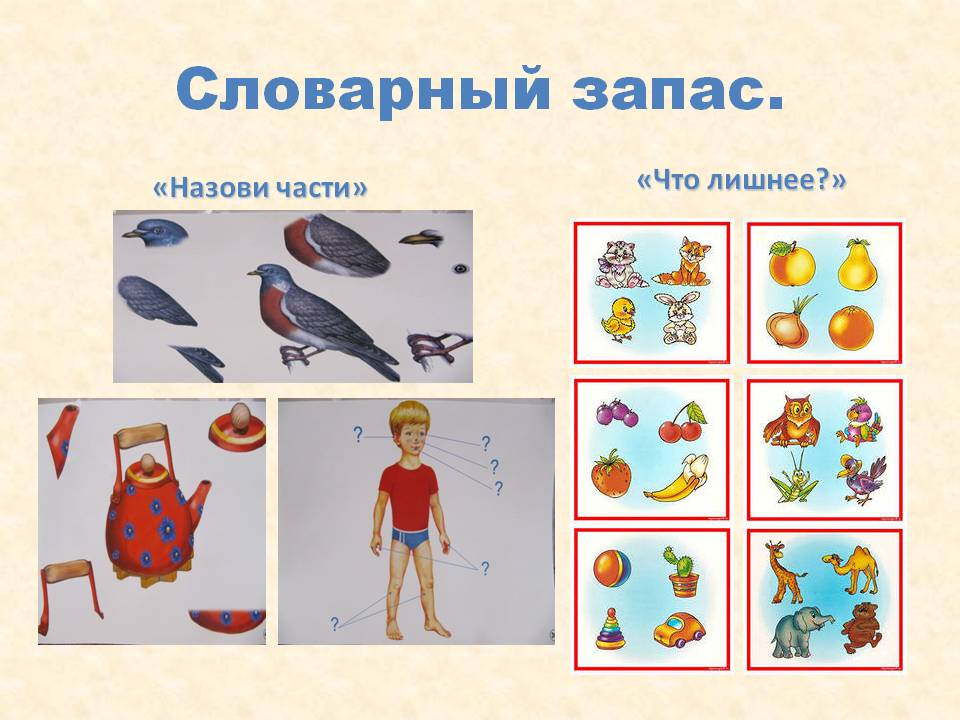 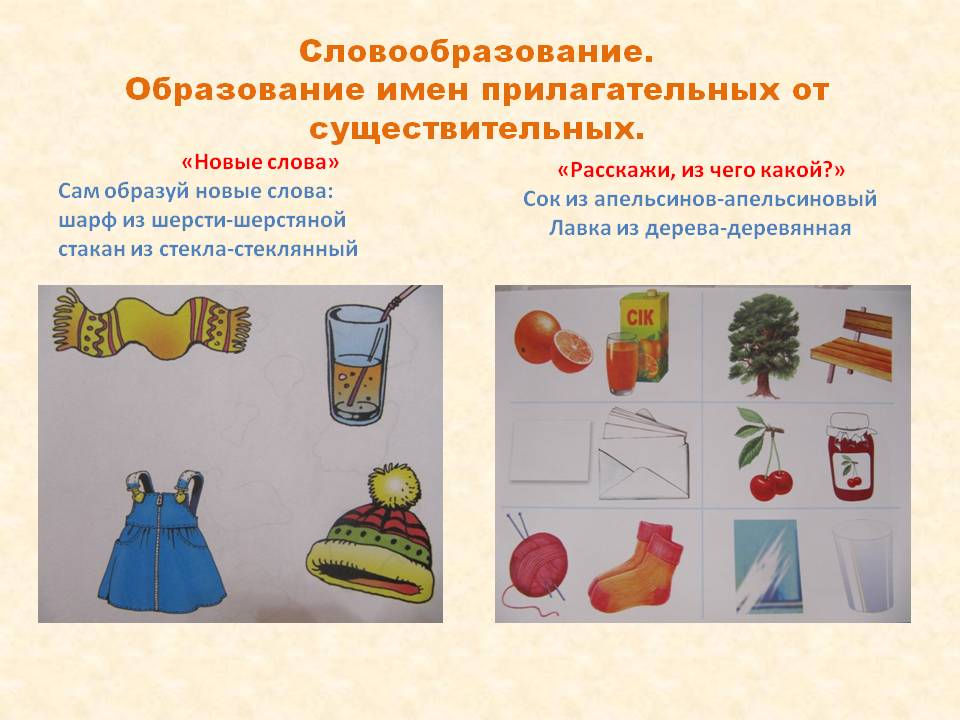 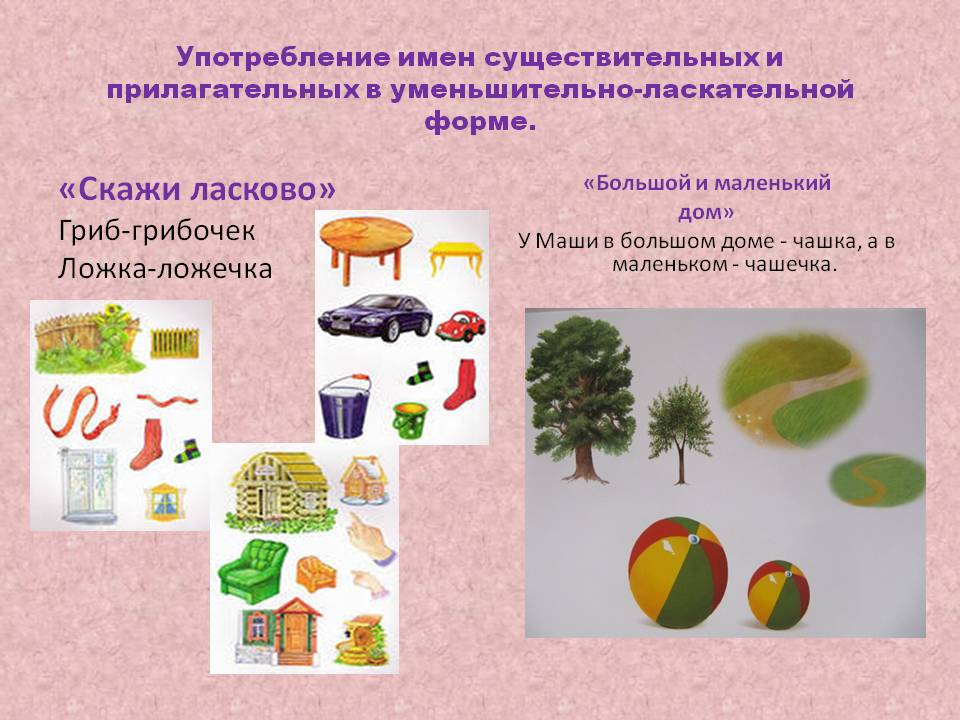 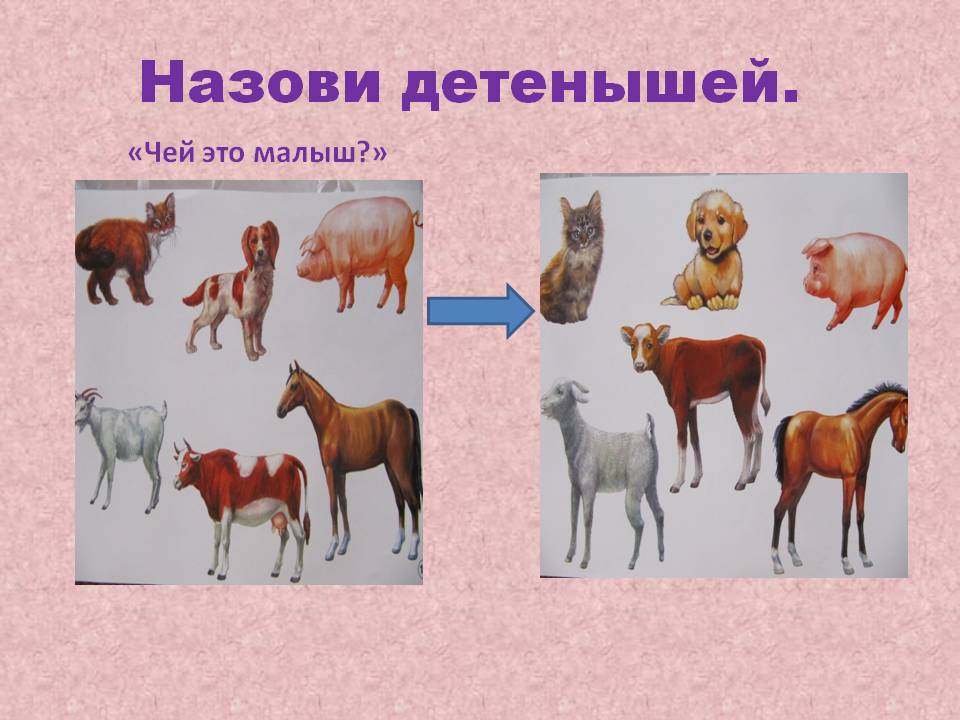 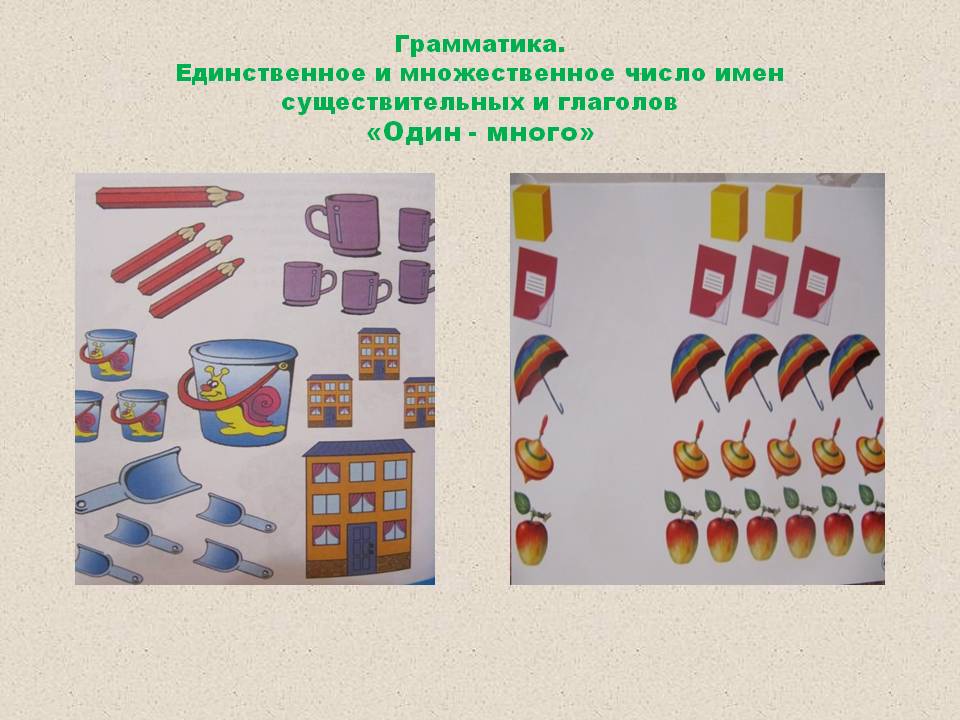 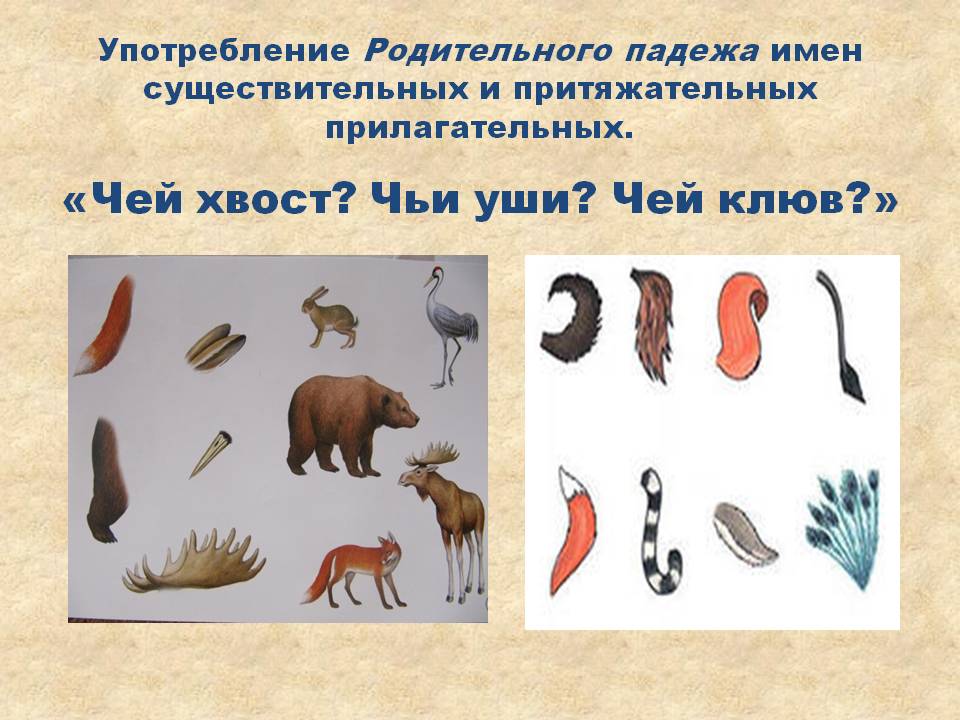 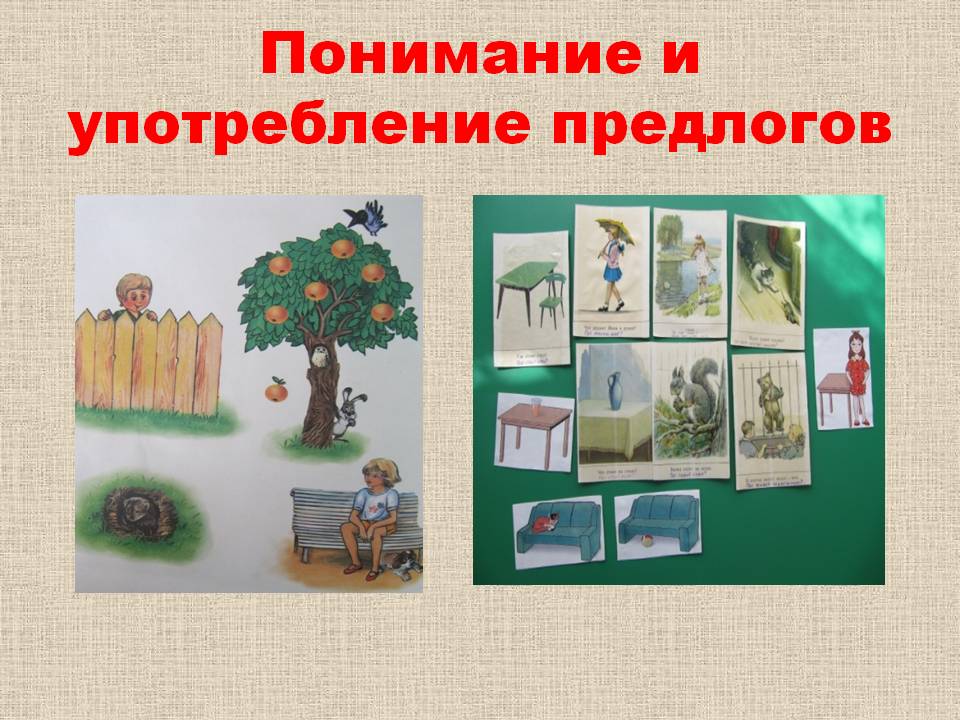 ВЫВОД
Проведённое исследование подтверждает, что систематическая работа по формированию грамматического строя речи может быть важнейшим источником и резервом успешного речевого и познавательного развития старшего дошкольника. Создание различных игровых ситуаций у детей вызывают огромный интерес, радость, поддерживают положительный эмоциональный настрой. Применение игровых средств на занятиях в течение длительного времени позволяет удерживать работоспособность на высоком уровне даже у детей с неустойчивым вниманием. 
       Использование дидактической игры на занятиях обеспечивает легкое и быстрое усвоение программного материала.
Речь часто определяется как озвученная мысль или форма существования ребенка. 
      Потому, заботясь о богатстве, активности, связности речи, мы решаем проблему продуктивности мышления. 
           По содержанию речи,
ее грамотности мы судим 
об интеллектуальном 
уровне дошкольника, 
определяя его готовность 
к школе, т.е… перефразируя 
пословицу, можно сказать: 



     “Встречают по одежке, 
    а провожают по уму, о котором судят
             по речи  человека  или  ребенка”.
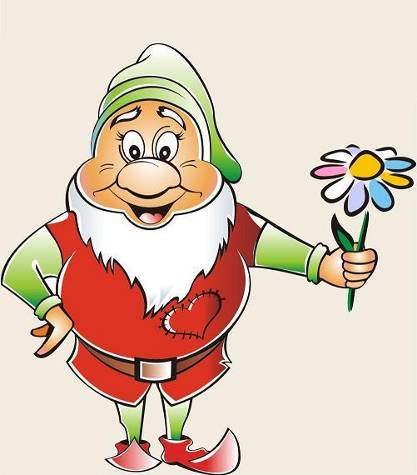 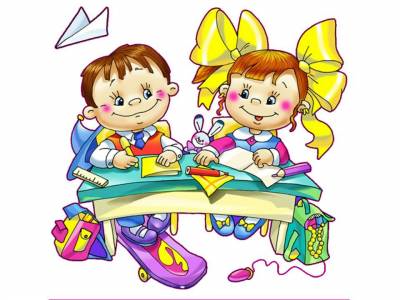 СПАСИБО ЗА ВНИМАНИЕ!!!